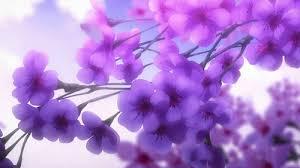 স্বাগতম
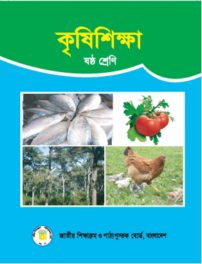 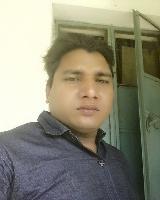 পরিচিতি
মোঃ মিজানুর রহমান
সহকারী শিক্ষক
মিয়াপাড়া নাজিম উদ্দিন উচ্চ বিদ্যালয়
ফুলবাড়ী কুড়িগ্রাম
শ্রেণি : ৬ষ্ঠ
বিষয় : কৃষি শিক্ষা
অধ্যায় : পঞ্চম (পাঠ-১)
সময় : ৫০ মিনিট
তারিখ : ১৪/০৩/২০২০
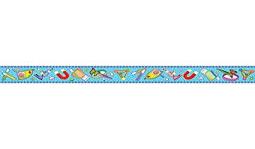 নিচের চিত্রটি লক্ষ করি
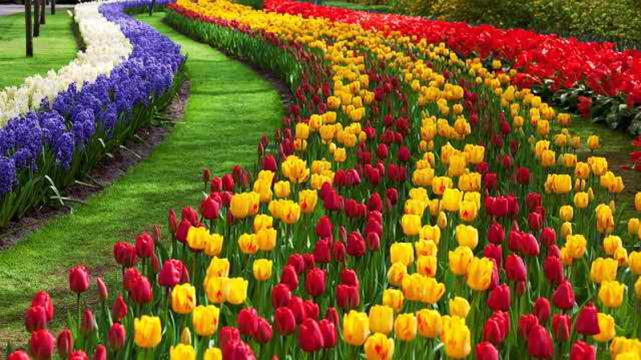 উদ্যান ফসল
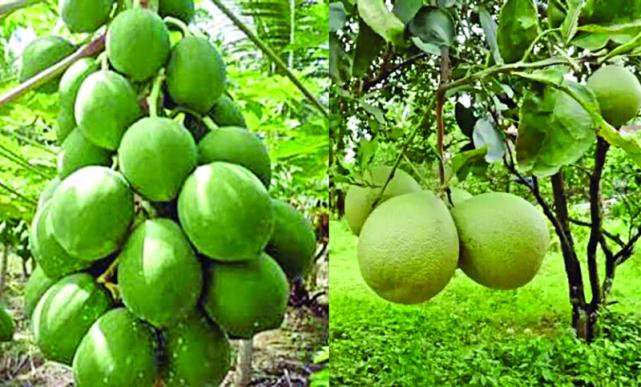 পাঠ শেষে শিক্ষার্থীরা …
উদ্যান ফসল কী বলতে পারবে।
 উদ্যান ফসলের শ্রেণি বিভাগ করতে পারবে পারবে।
ফল
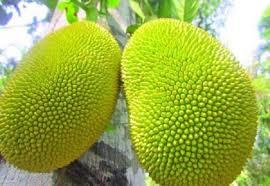 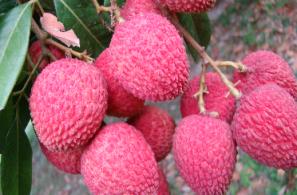 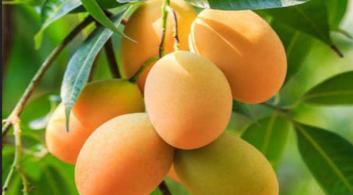 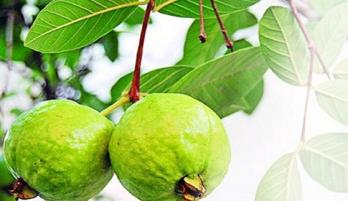 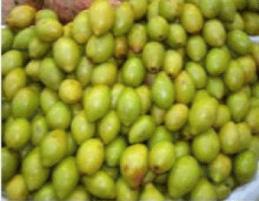 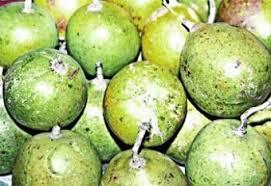 শাকসবজি
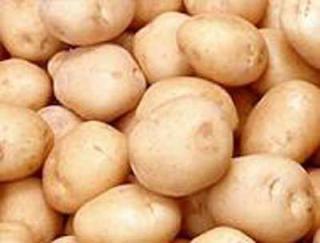 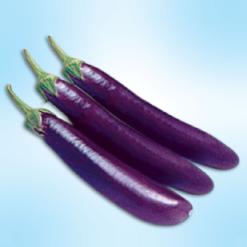 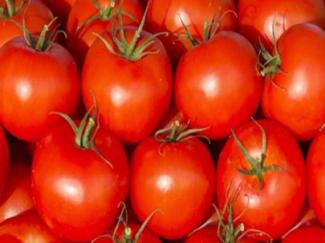 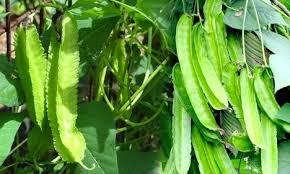 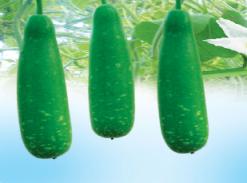 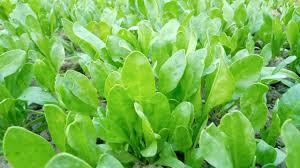 একক কাজ
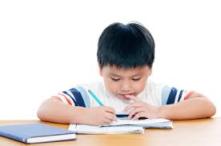 উদ্যান ফসল কী?
ফসল
উদ্যান ফসল
মাঠ ফসল
উদ্যান ফসলের প্রকারভেদ
উদ্যান ফসল
ফল
শাকসবজি
মসলা
‍ফুল
জোড়ায় কাজ
ফসল কত প্রকার কি কি?
মসলা
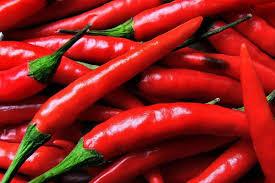 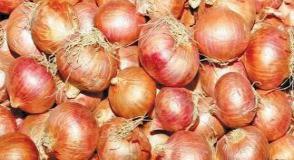 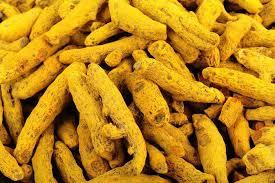 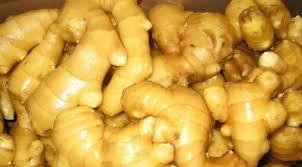 ফুল
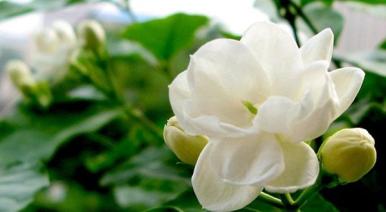 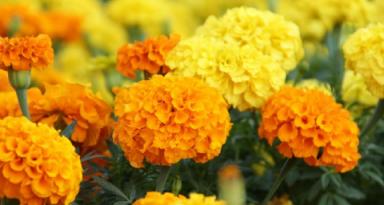 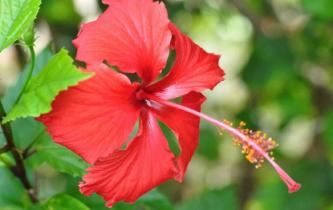 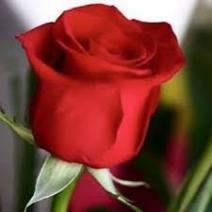 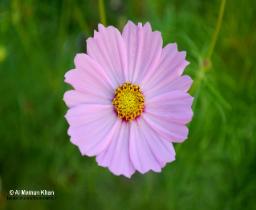 মূল্যায়ন
উদ্যান ফসল কত প্রকার ?
উদ্যান ফসলের নাম গুলো লিখ?
বাড়ির কাজ
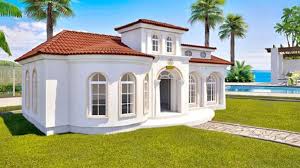 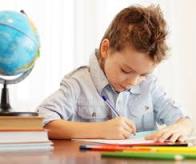 উদ্যান ফসলের গুরুত্ব ব্যাখ্যা কর?
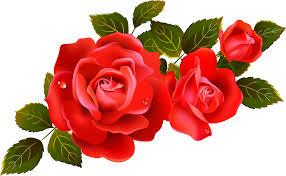 ধন্যবাদ